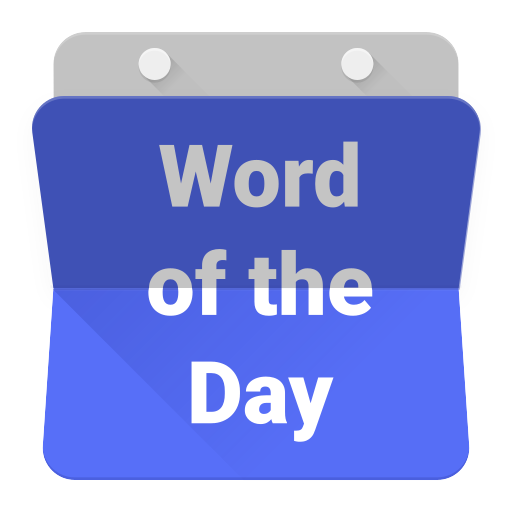 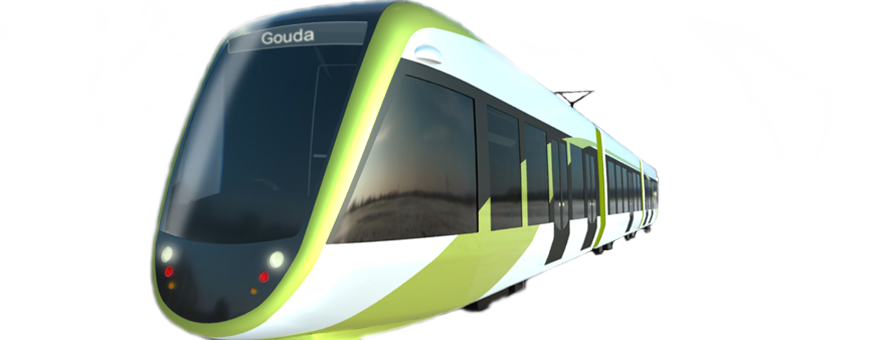 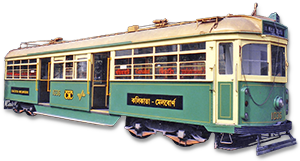 tentram
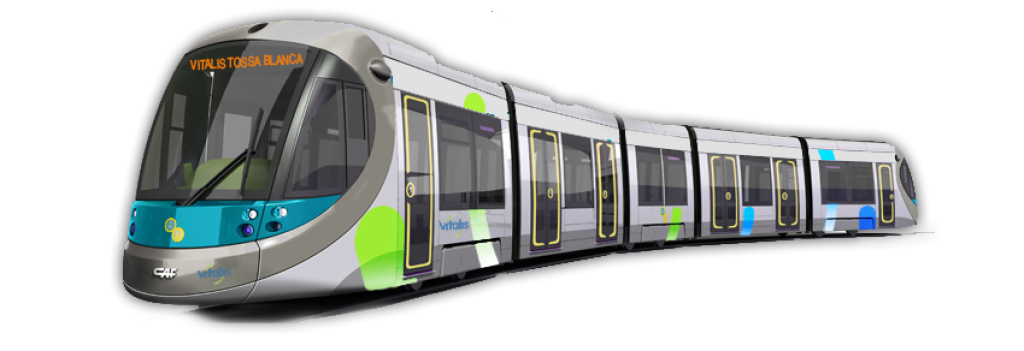 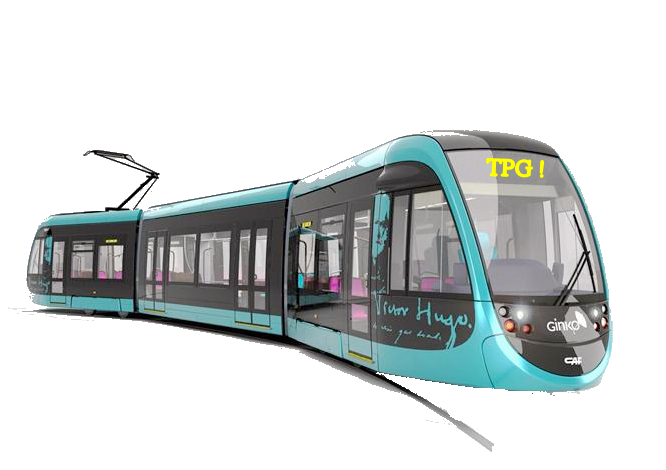 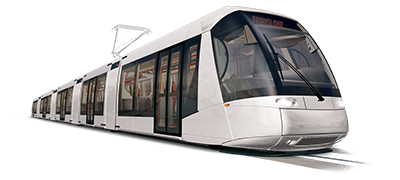 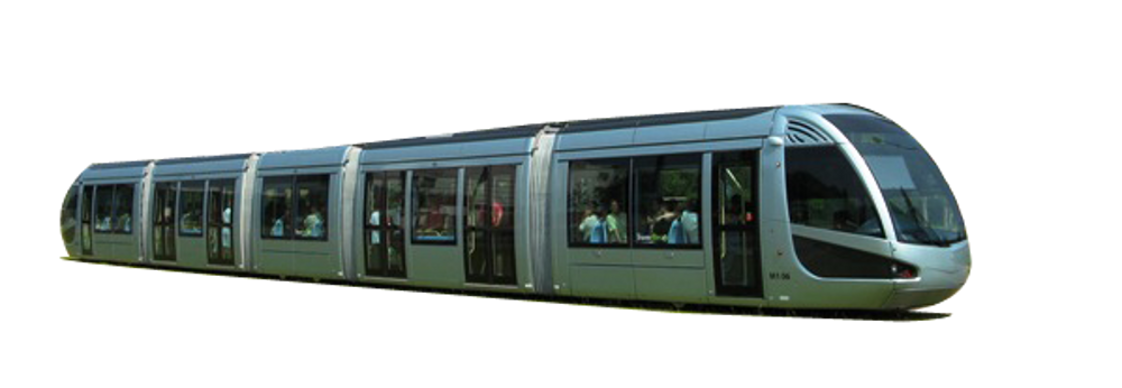 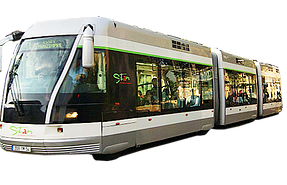 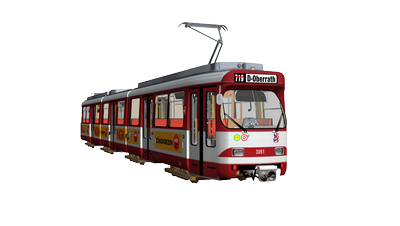 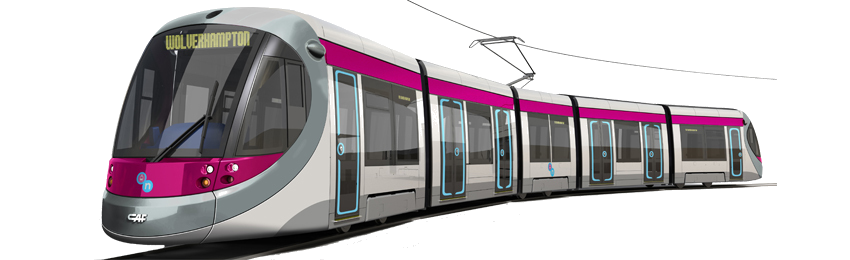 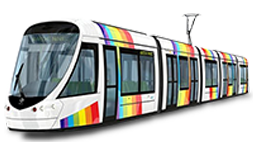 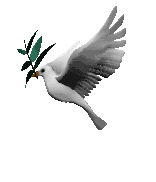 tentram
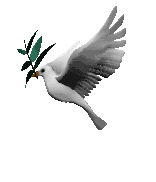 Looking at the pictures, you could be excused for thinking that “tentram”, pronounced “ten-trum”, means “ten trams” in Indonesian.
Sorry, but you are way “off the rails” if you believe that. Allow me to put you “back on track”. The adjective “tentram” means “peaceful” in Indonesian.
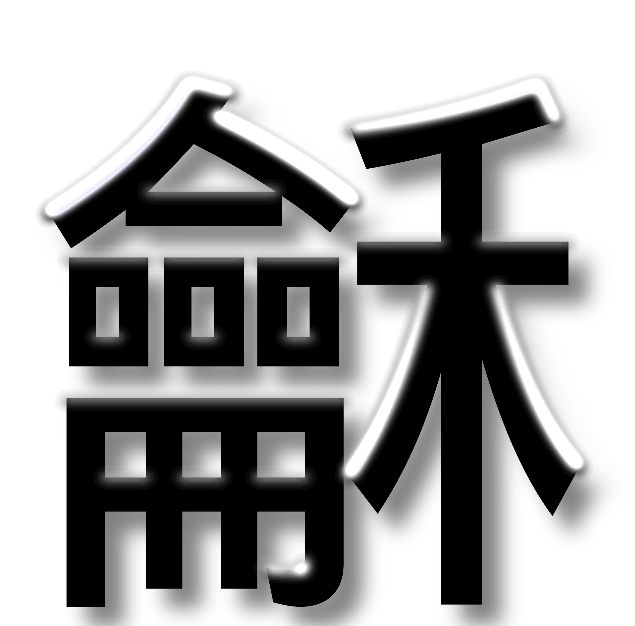 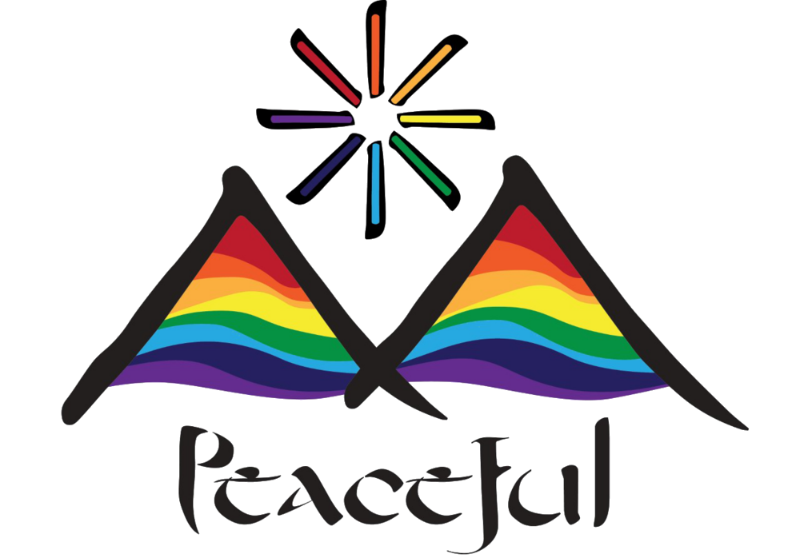 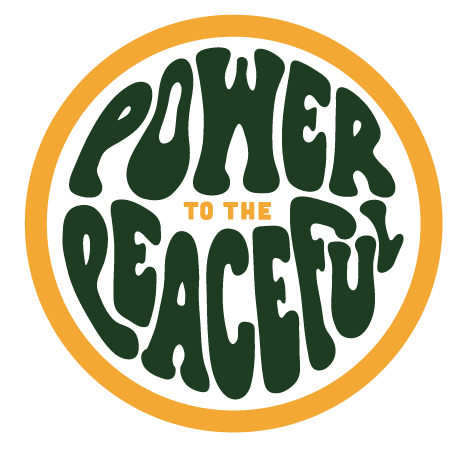 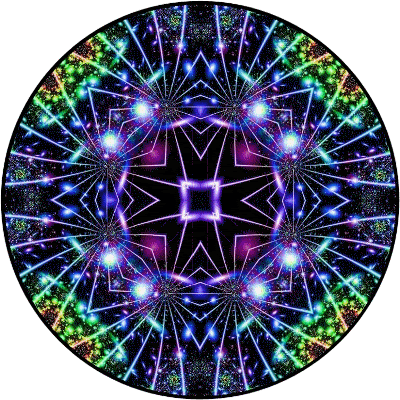 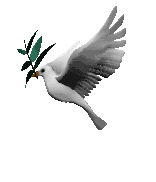 tentram
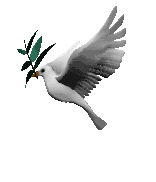 I don’t want to spoil the serenity but there is nothing “tentrum” about trams rattling down city streets every ten minutes!
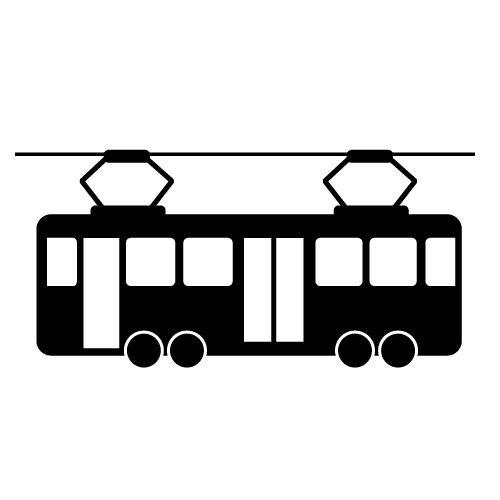 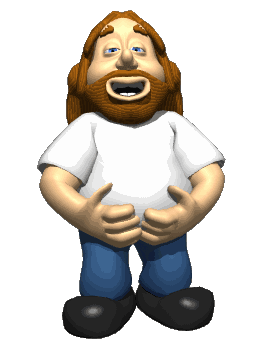 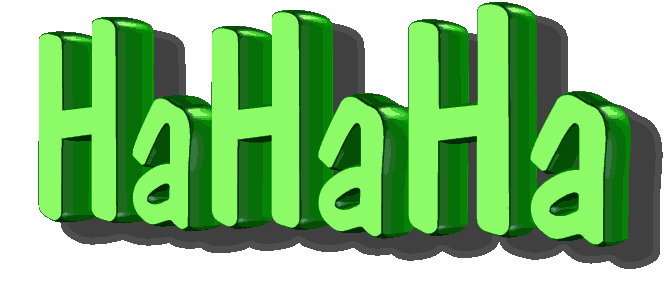 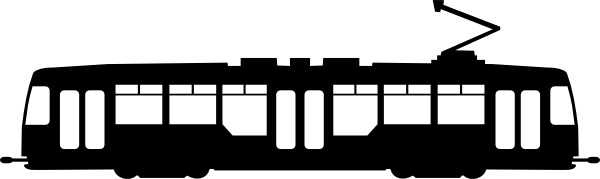 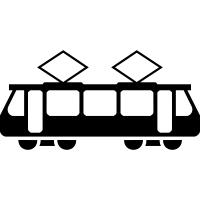 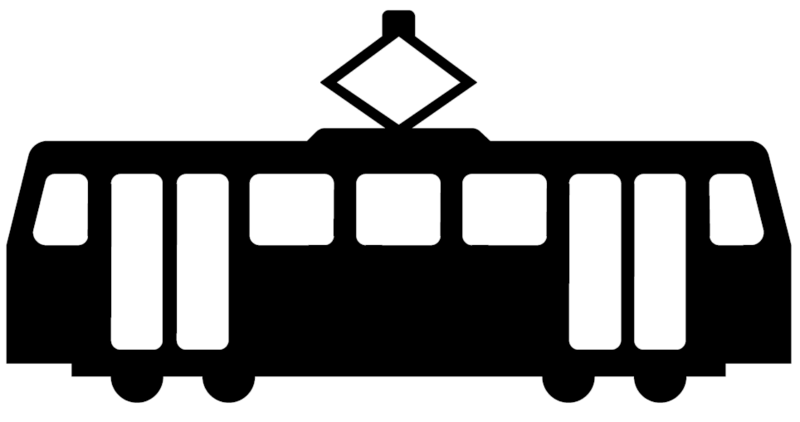